স্বাগতম
পরিচিতি
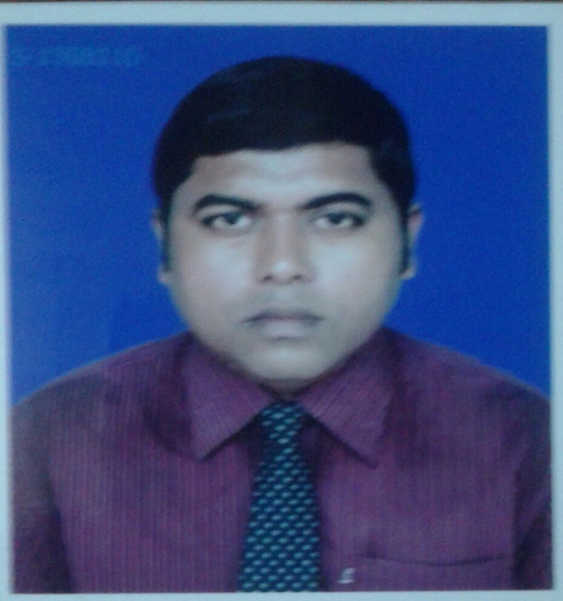 গোপাল চন্দ্র দেবনাথপ্রভাষকজীববিজ্ঞান বিভাগআব্দুর রাফেত বিশ্বাস কলেজমিরপুর,কুষ্টিয়া ।  
ই-মেইলঃgcdn1977@gmail.com
শ্রেণিঃ   একাদশ
বিষয়ঃ  জীববিজ্ঞান ১ম পত্র
অধ্যায়ঃ নবম(
ক্রেবস চক্র)
Acetal co-A
co২ + H2o+শক্তি
আজকের আলোচ্য বিষয়
ক্রেবস চক্র
শিখন ফল
এ পাঠ শেষে শিক্ষার্থীরা...
১। ক্রেবস চক্র কি তা বলতে পারবে।

২। ক্রেবস চক্র বর্ণনা করতে পারবে।
ক্রেবস চক্র
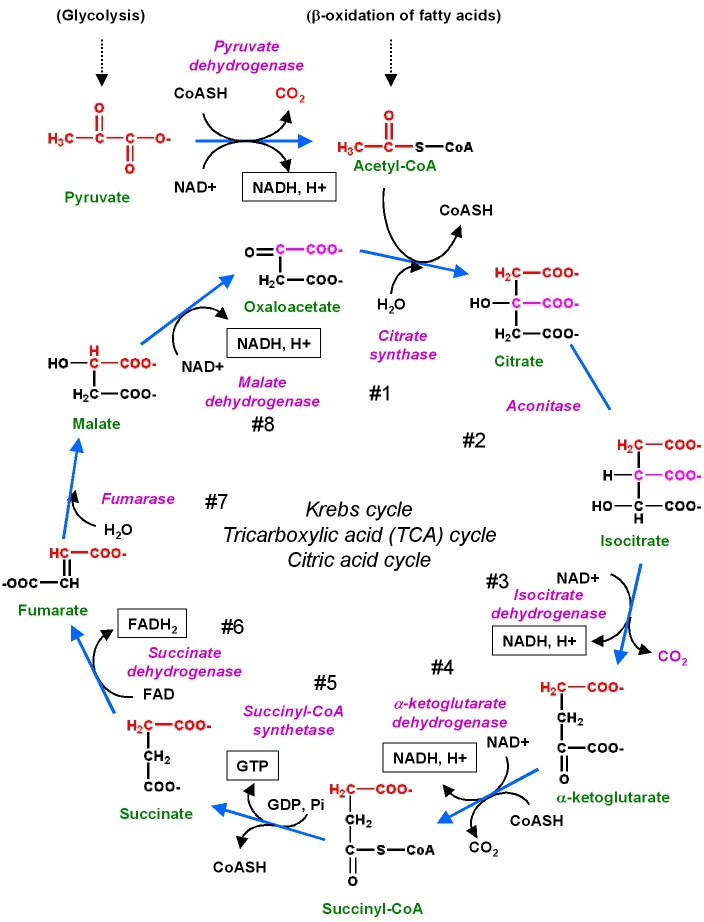 ক্রেবস চক্র
একক কাজ
ক্রেবস চক্রের ফলে কি থেকে কি তৈরী হয় লিখ।
দলগত কাজ
ক্রেবস চক্রের ধাপগুলোর নাম দিয়ে রেখাচিত্র  তৈরী কর।
মূল্যায়ন
১। ক্রেবস চক্র কী?

২। ক্রেবস চক্র কোথায় সংঘটিত হয়?

৩। ক্রেবস চক্র এর ধাপ কতটি?
বাড়ির কাজ
ক্রেবস চক্র না ঘটলে কি হত বলে তুমি মনে কর -তা লিখ।
ধন্যবাদ